Рекомендации по профилактике гриппа и ОРВИ в детских  образовательных организациях
Заведующий отделением санитарно-эпидемиологической экспертизы по охране здоровья детей и подростков
ФБУЗ «Центр гигиены и эпидемиологии 
в Республике Бурятия»
В.А. Муруева
Что такое грипп и основные меры профилактики гриппа.
Грипп — это тяжелая вирусная инфекция. Грипп может приводить к серьезным осложнениям, в ряде случаев заканчивается летально, особенно у маленьких детей, пожилых людей, у лиц со сниженным иммунитетом. У лиц молодого возраста также имеется высокий риск тяжелого течения гриппа.
Эпидемии гриппа случаются каждый год в холодное время года и поражают значительное число населения. Ежегодно в мире регистрируется 300-650 тысяч случаев смертности от респираторных инфекций.
Первые признаки: внезапное общее недомогание, головной боль, ломота во всем теле, озноб, повышением температуры до 39-40 градусов, потливость, возможны головокружения, носовые кровотечения. Кашель и насморк бывают не всегда.   
Осложнения, чаще всего такими, как бронхит, пневмония, поражение почек, сердца.
Учитывая тяжелое течение заболевания и возможные негативные последствия, в нашей стране проводится бесплатная иммунизация населения против гриппа.
Не стоит заниматься самолечением,   принимать антибиотики: они не защищают от гриппа и других респираторных вирусных инфекций и не излечивают от него.   Лечение необходимо проводить строго по назначению врача.
Не допускать  к работе персонал с проявлениями острых респираторных инфекций
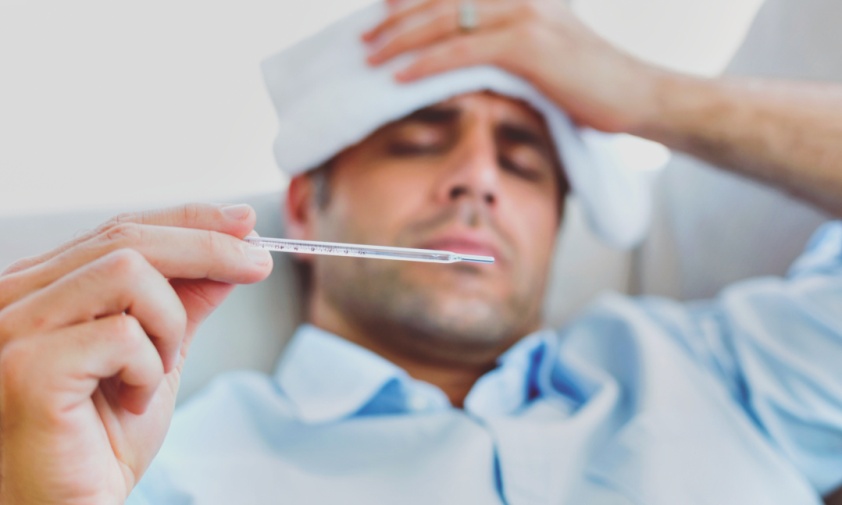 Повышенная 
температура


             Кашель
Насморк
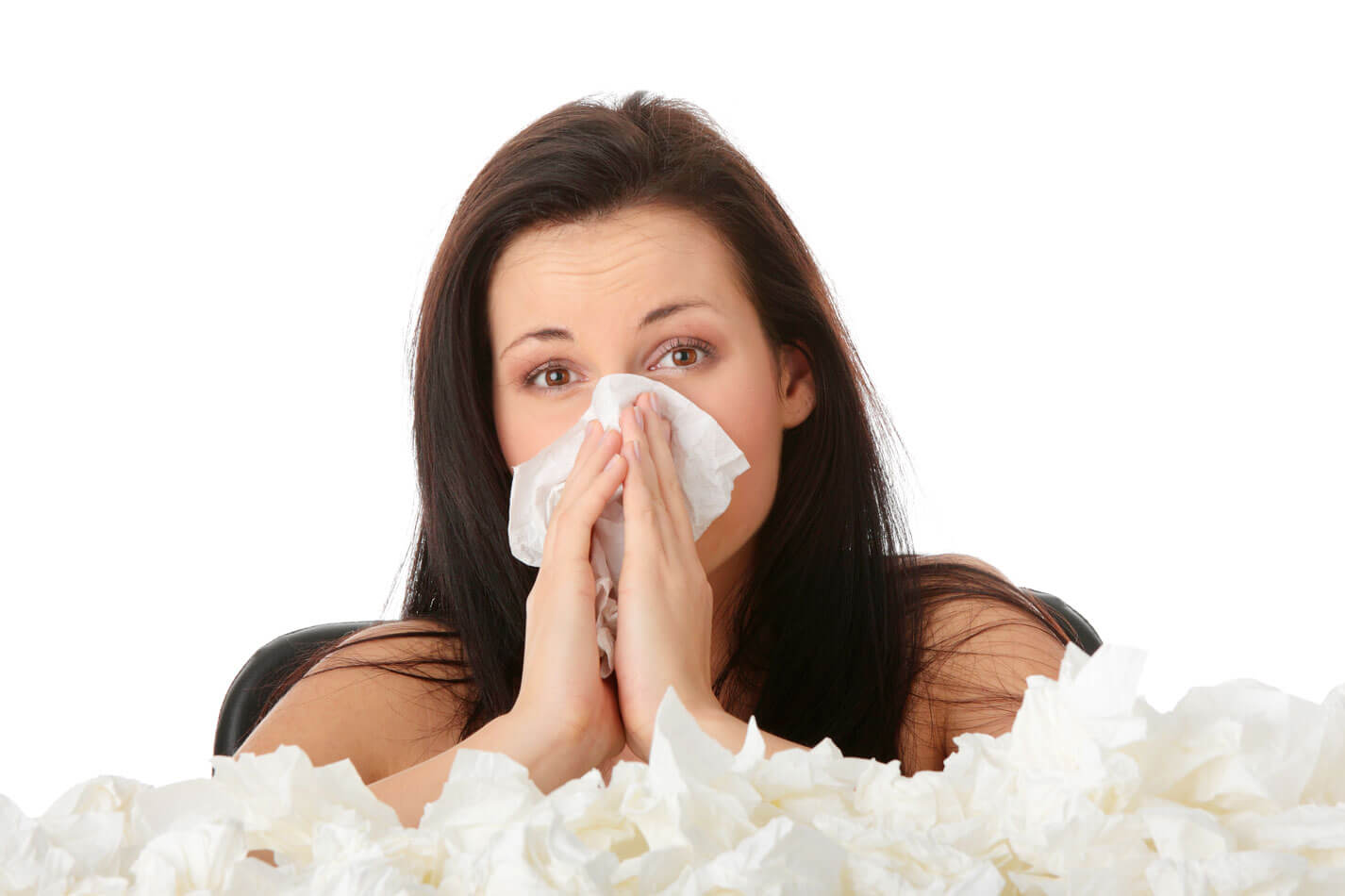 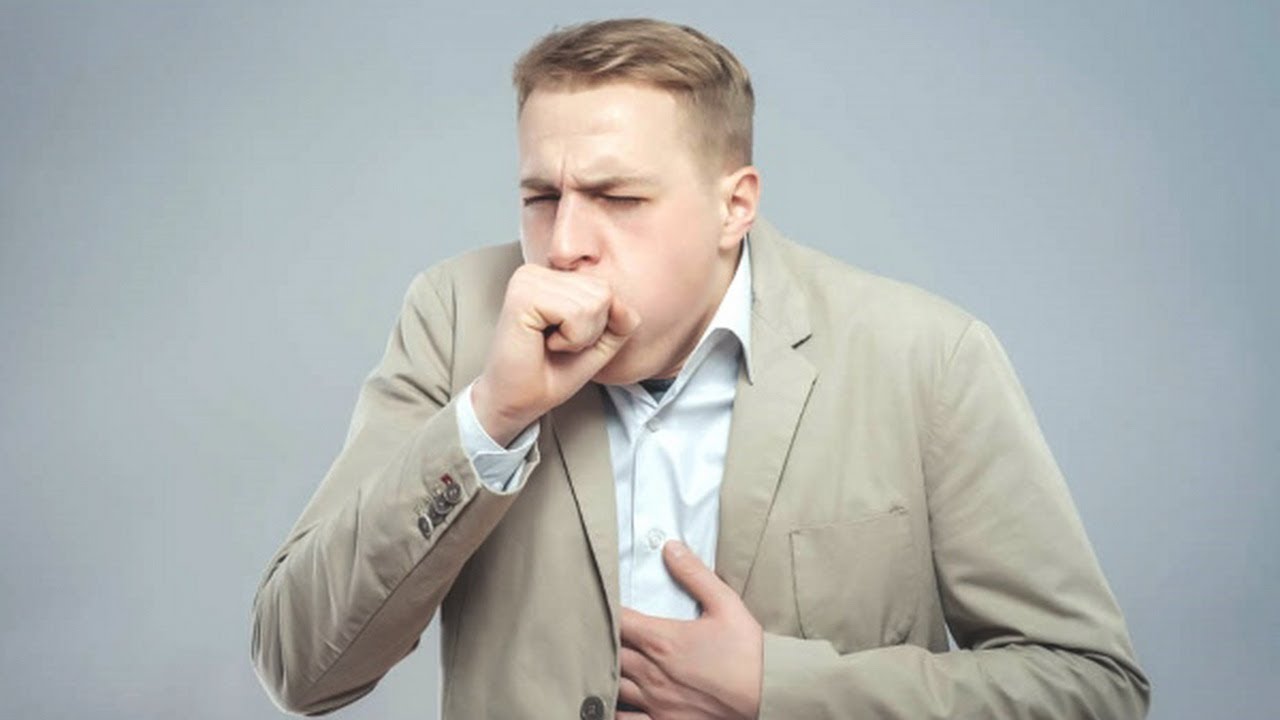 Профилактические мероприятия
При первых признаках гриппа больного необходимо немедленно уложить в постель и вызвать медицинского работника на дом. Помещение, где находится больной, следует тщательно проветривать, убирать, мыть пол и обтирать мебель водой с добавлением дезинфицирующих средств. При кашле и чихании больной должен закрывать рот и нос платком, а окружающие здоровые люди носить медицинские маски, которые необходимо менять каждые 3 часа. Больному необходимо выделить отдельное бельё, посуду, полотенце, которые после употребления следует кипятить, а затем стирать. Посуду обрабатывать кипятком.
С целью недопущения распространения гриппа и ОРВИ необходимо помнить, что золотым стандартом профилактики гриппа и ОРВИ является комбинация средств специфической и неспецифической защиты.
Индивидуальную профилактику гриппа можно разделить на два направления: неспецифическая и специфическая.
Неспецифическая профилактика предполагает применение средств, направленных на общее укрепление организма, создание барьеров на пути проникновения респираторных вирусов в организм через верхние дыхательные пути. Для укрепления организма проводят закаливание, витаминизацию, принимают средства, укрепляющие иммунитет. Для защиты органов дыхания используют прежде всего медицинские маски, а также такие средства, как оксолиновая мазь, гриппферон и др.
Специфическая профилактика предполагает введение вакцины. Вакцина защищает от заболевания гриппом, но не защищает от заболеваний, вызванных другими респираторными вирусами негриппозной этиологии.
Состав вакцин против гриппа обновляется ежегодно в соответствии с данными ВОЗ о том, какие вирусы гриппа будут циркулировать в данном эпидемическом сезоне. Риск заболеть гриппом у привитого человека минимальный, кроме того, вакцинация существенно уменьшает тяжесть течения заболевания ОРВИ и предотвращает развитие осложнений, так как в состав вакцин входят иммуномодуляторы.
Широко известный препарат с противовирусным действием для наружного применения — оксолиновая мазь, которой необходимо смазывать слизистую оболочку носа перед выходом из дома.
Не следует пренебрегать народными средствами профилактики - чесноком и луком. Они содержат особые вещества - фитонциды, которые препятствуют размножению бактерий и вирусов. Ешьте чеснок и лук при каждой удобной возможности отдельно или в составе блюд.
В период эпидемии гриппа рекомендуется принимать витамин С («Аскорбиновая кислота», «Ревит»), а также натуральный витамин С, содержащийся в шиповнике, клюкве, черной смородине, бруснике, жимолости, малине, цитрусовых и чаях, морсах из растений, богатых витамином С (шиповник, клюква, брусника, черная смородина и др.)
Соблюдать гигиену рук: грипп может распространяться через загрязненные руки или предметы, поэтому дети, родители и персонал должны знать о важности  соблюдения гигиены рук и о надлежащих методах мытья рук; детям и персоналу необходимо часто мыть руки водой с мылом, особенно после кашля или чихания, перед едой и после посещения туалета; в туалетах и гигиенических комнатах необходимо бесперебойное наличие мыла, бумажных полотенец и дезинфицирующих средств.
Рекомендации по профилактике гриппа и ОРВИ в детских   образовательных организациях
I. При подготовке к эпидемическому сезону по гриппу и ОРВИ необходимо провести следующие мероприятия:
1. Принять меры по подготовке образовательных организаций к работе в осенне-зимний период, обратив особое внимание на:
 работу вентиляционных систем;
 условия соблюдения оптимального теплового режима, режима проветривания помещений;
 наличие необходимого оборудования и расходных материалов - термометров, переносных бактерицидных ламп, дезинфекционных средств с вирулицидной активностью для обработки помещений и поверхностей (парт, клавиатуры компьютеров и.т.п.);
 наличие средств индивидуальной защиты органов дыхания для сотрудников, перчаток, моющих и дезинфекционных средств для рук в дозаторах, запас бумажных салфеток;
 организацию условий для  просушивания одежды после прогулки (наличие сушильных шкафов);
 наличие медицинского изолятора для временной изоляции детей с признаками ОРВИ с санузлом.
Рекомендации по профилактике гриппа и ОРВИ в детских общеобразовательных организациях
2. Обеспечить  своевременное проведение иммунизации против гриппа сотрудников образовательных организаций.
3. Разработать графики и порядки проветривания, влажной уборки и обеззараживания бактерицидными облучателями помещений детского сада ( групп, коридоров, санузлов, столовой и др.) на период роста заболеваемости гриппом и ОРВИ.
4. Обеспечить мероприятия по выявлению в процессе занятий детей с признаками гриппа и ОРВИ. 
5. Обеспечить воспитателей инструкциями по мерам изоляции больного и информированию родителей.
6. Организовать работу «утренних фильтров», проработать схемы изоляции детей с признаками ОРВИ, выявленными посредством «утренних фильтров».
7. Обеспечить в санузлах для детей и сотрудников бесперебойное наличие мыла в дозаторах, дезинфицирующих средств для рук в дозаторах (или салфетки), наличие электрополотенец (или рулонных полотенец), наличие плакатов с правилами мытья рук.
8. Заготовить наглядные информационные материалы по профилактике гриппа и ОРВИ для родителей, детей и сотрудников дошкольного учреждения.
Провести обучающие занятия с детьми и беседы с родителями по мерам профилактики гриппа:
О преимуществах вакцинации против гриппа;
О необходимости защищать органы дыхания при посещении общественных мест в период роста заболеваемости гриппом и ОРВИ, а также в случае наличия симптомов ОРВИ (кашель, насморк), о правилах ношения медицинской маски;
О соблюдении гигиены рук - мыть руки с мылом по возвращении домой, перед едой, после посещения туалета, после игры с животными; при насморке и кашле чаще мыть руки;
При поездке в общественном транспорте не снимать варежки (перчатки) и не трогать лицо;
О воздержании от встреч с друзьями при появлении признаков заболевания (появление кашля, насморка, головной боли, слабости, температуры);
Об использовании одноразовых салфеток при кашле, чихании (прикрывать рот и нос одноразовыми салфетками, которые потом надо выбросить или положить в полиэтиленовый мешок, а руки помыть с мылом или обработать влажными салфетками; сморкаться нужно в одноразовые салфетки, после чего их необходимо выбросить и обработать руки с мылом);
О необходимости одеваться в соответствии с погодными условиями;    предусмотреть сменные вещи;
Памятка для родителей
Не посещать с детьми массовых мероприятий в помещениях при подъеме заболеваемости гриппом и ОРВИ, постараться воздерживаться от поездок в общественном транспорте в этот период.
Воздержаться от встреч с родственниками (друзьями), если кто-то из них болен ОРВИ. При необходимости такой встречи защищать органы дыхания медицинской маской;
При поездке в общественном транспорте защищать органы дыхания медицинскими масками.
Проветривать помещение, в котором дома находится ребенок, несколько раз в день (на время проветривания переводить ребенка в другое помещение).

Проводить влажную уборку детской комнаты не менее двух раз в течение дня; 
       (при сухом воздухе в помещении необходимо использовать увлажнители
       воздуха, так как пересохшая слизистая оболочка носовых ходов теряет
       барьерную функцию и наиболее подвержена воздействию возбудителей
       респираторных   инфекций).
больше гулять на свежем воздухе - это укрепляет иммунитет и при этом заразиться гриппом практически невозможно;
Следить за гигиеной ребенка, тщательно мыть руки с мылом после посещения общественных мест, по возвращении домой, после посещения санитарных комнат и перед приемом пищи. Обеспечить себя и ребенка носовым платком, одноразовыми носовыми платками/влажными салфетками. Если ребенок добирается до школы общественным транспортом - обеспечить его на период подъема гриппа и ОРВИ медицинскими масками с учетом правил их использования;
Обучить ребенка правилам «респираторного этикета» (здоровым не касаться руками носа, рта и глаз, а больным не посещать общественные места без медицинских масок, кашлять и чихать в носовые платки, желательно одноразовые, или при их отсутствии - в сгиб локтя).
в случае заболевания ОРВИ, даже в легкой форме, необходимо остаться дома, поскольку заболевший является источником инфекции, и вызвать врача, так как легкие формы заболевания ОРВИ могут перейти в тяжелую форму с развитием дыхательной недостаточности;
проводить назначенное врачом лечение, соблюдать режим лечения; не заниматься самолечением не принимать антибиотики и сульфаниламиды, если они не назначены врачом: на вирус они не действуют и при неосложненном течении ОРВИ не нужны;
при повышении температуры необходимо соблюдать постельный режим независимо от степени тяжести болезни до нормализации температуры тела и стойкого улучшения состояния;
Профилактические мероприятия с   персоналом    образовательных организаций  в период роста заболеваемости гриппом и ОРВИ
1. Обучить младший персонал  принципам уборки
    помещений в период роста заболеваемости гриппом и ОРВИ
    (проветривание, обработка поверхностей, в том числе столов (парт), дверных ручек, перил дезинфектантами с вирулицидной активностью, обработка бактерицидными облучателями), определить кратность уборки санузлов с  обработкой кранов и раковин.
     2. мерам личной  профилактики   гриппа и ОРВИ.
     3.  не рекомендуется допускать к работе в детских образовательных организациях    лиц,  не привитых против    гриппа и кори.
     4. Обеспечить   персонал санитарно-защитной одеждой, моющими  и дезинфицирующими средствами,  инструкциями по уборке помещений.
II.  В период подъема заболеваемости гриппом и ОРВИ руководство дошкольного учредения должно обеспечить:
1. Регулярное информирование родителей о мерах профилактики гриппа и ОРВИ у детей,  информирование детей о правилах гигиены рук, в том числе посредством бесед, размещением наглядных материалов на информационных стендах и сайте дошкольных учреждений, размещением информации в родительских чатах.
2. Обеспечить контроль за проведением противоэпидемических мероприятий в дошкольном образовательном учреждении (работа «утренних фильтров» и оперативная изоляция выявленных детей с признаками ОРВИ, наличие информационных материалов для сотрудников, родителей, детей по профилактике гриппа и ОРВИ, правилам мытья рук; соблюдение режимов проветривания и уборки помещений, наличие в санузлах дозаторов с моющими и дезинфицирующими средствами, электрополотенец, контроль за состоянием здоровья сотрудников, обеспеченностью сотрудников средствами индивидуальной защиты органов дыхания (медицинскими масками) с учетом кратности их замены, соблюдением оптимального температурного режима в помещениях  дошкольного учреждения.
3. На период подъема заболеваемости гриппом и ОРВИ младший персонал, а также сотрудники пищеблока, медицинский работник ДДУ, сотрудники охраны должны работать в медицинских масках.
4. Педагогический персонал должен надевать медицинские маски при общении с родителями и ребенком с признаками ОРВИ при его выявлении в группе и при сопровождении в изолятор.
6.  При возможности  исключить перемещение детей по группам и этажам.  
      7. Отменить мероприятия, во время которых дети из нескольких групп
       находятся вместе в  тесном контакте (спортивные    мероприятия, дискотеки,  
       спектакли, слеты и другие массовые события).
       9. При выявлении в группе ребенка с признаками ОРВИ ребенок направляется в 
      изолятор, комната  проветривается, стол, за которой    сидел ребенок, и    
      соседние столы, дверные ручки, рукомойники обрабатываются  
      дезинфицирующим средством, проводятся влажная уборка и кварцевание с 
       использованием бактерицидного облучателя рециркуляторного типа.
       10.  Необходимо выделить ограниченное число сотрудников для ухода за  
      больными детьми,   пока  они находятся в изоляторе и не будут отправлены 
      домой. В целях   ограничения     распространения гриппа эти сотрудники должны 
      ограничить    контакт с другими   детьми и персоналом и находиться в  
      медицинских масках и   медицинских    перчатках.
11. По убытии заболевшего ребенка  проводить обработку изолятора проводится (детей).
12. При росте заболеваемости гриппом дети и персонал, подверженные высокой степени риска возникновения осложнений гриппа (не привитые против гриппа),  должны оставаться дома, пока уровень передачи гриппа высок.
14. При росте заболеваемости гриппом и ОРВИ руководство дошкольного учреждения в целях прерывания циркуляции респираторных вирусов среди детей и недопущения формирования массовых очагов гриппа и ОРВИ в школах должно обеспечить своевременное введение ограничительных мероприятий, в том числе приостановление учебного процесса  ( при заболеваемости более 20%).
Вирусы гриппа распространяются, главным образом, от человека  к человеку через вдыхание мельчайших капелек, образующихся при кашле и чихании. При кашле и чихании рекомендуется прикрывать нос и рот одноразовым платком и выбрасывать его в урну после использования, а также мыть руки.
Для соблюдения «респираторного этикета» дети и персонал должны быть обеспечены одноразовыми платками и проинструктированы о важности «респираторного этикета», включая нежелательности касания лица руками. При отсутствии носового платка эпидемиологи рекомендуют чихать или кашлять в сгиб локтя, ограничив рукавом пространство распространения вирусов и сохранив в чистоте собственные руки.
Правила использования медицинской маски
КОГДА НАДЕВАТЬ?
Надевайте маску в людных местах, в транспорте, при контактах с людьми, имеющими признаки острой респираторной вирусной инфекции.
При контактах со здоровыми людьми, в случае если вы больны.

ВАЖНО!
Специальные складки на маске надо развернуть, вшитую гибкую пластину в области носа следует плотно прижать к спинке носа для обеспечения более полного прилегания к лицу.
 
СКОЛЬКО РАЗ?
Медицинскую маску используют однократно.
КАК?
Надевать маску следует так, чтобы она закрывала рот, нос, подбородок и плотно фиксировалась (при наличии завязок на маске их следует крепко завязать). Если одна из поверхностей маски имеет цвет, то маску надевают белой стороной к лицу.
 
КАК ЧАСТО?
Менять маску - 1 раз в 3 часа (или чаще).
Если маска увлажнилась, ее следует заменить на новую.
 
УТИЛИЗАЦИЯ
Выбрасывайте маску сразу после использования.
 
ПОМНИТЕ!
В сочетании с тщательной гигиеной рук и карантинными мерами маска максимально снизит риск заражения гриппом, коронавирусом и ОРВИ.
Рекомендации по профилактике коронавирусной инфекции
 (письмо Роспотребнадзора от 14.02.2020г. 
№ 02/2230-2020-32)
Механизмы передачи инфекции:
Воздушно-капельный





      Контактный
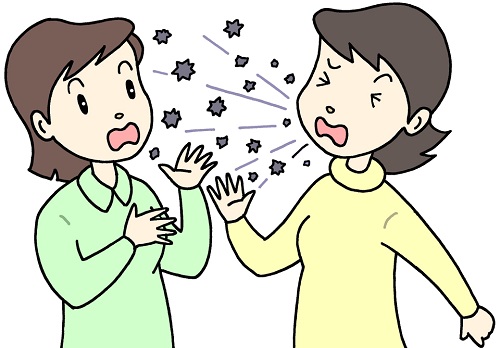 Фекально-оральный
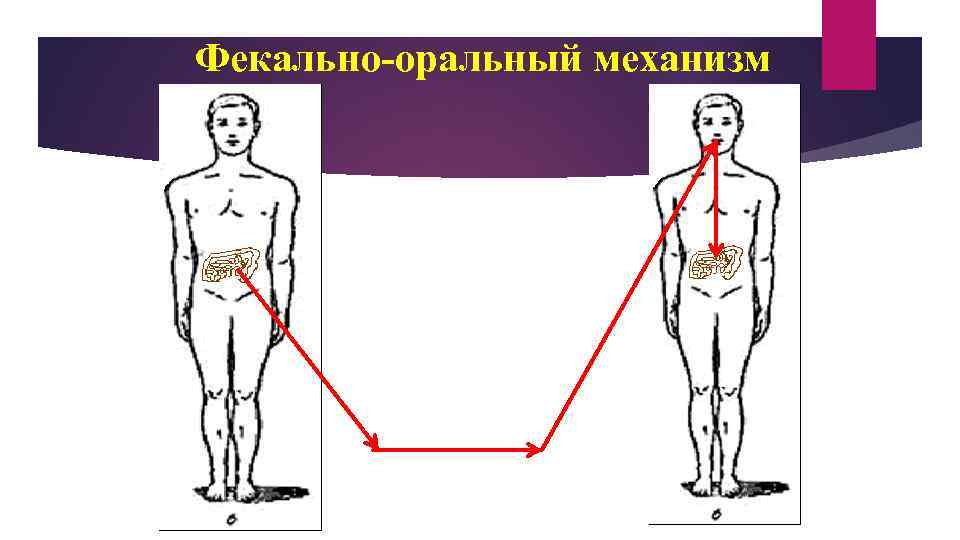 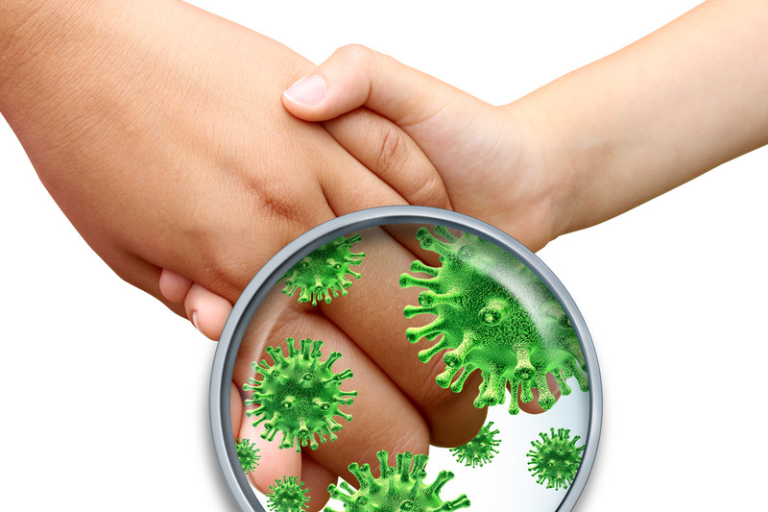 Обеспечение персонала
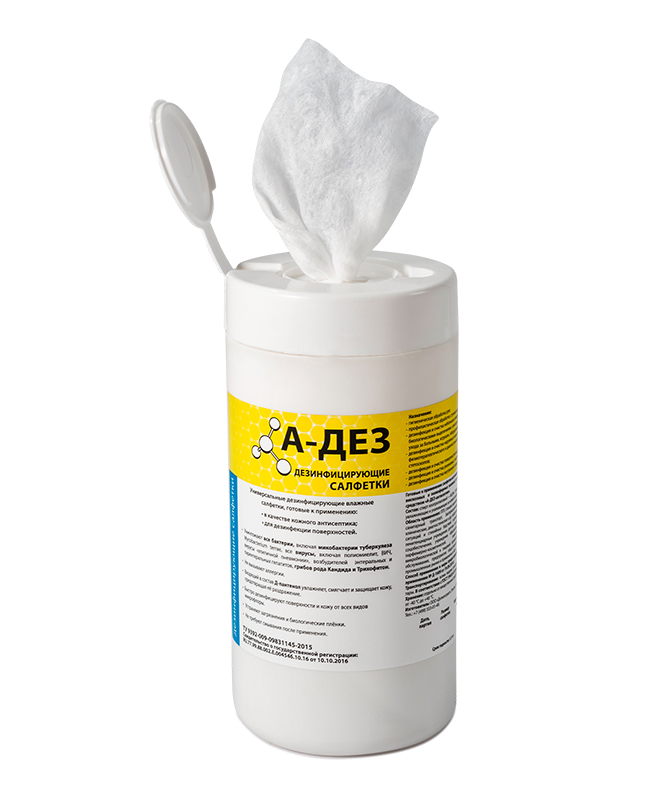 Дезинфицирующими 
            салфетками
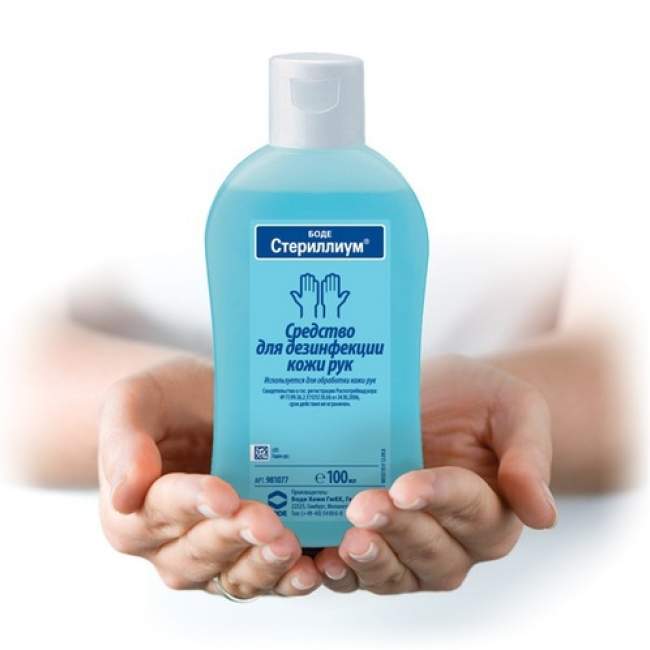 Кожными антисептиками для обработки рук
Для проведения дезинфекции применяют дезинфицирующие средства, зарегистрированные в установленном порядке и разрешенные к применению в организациях общественного питания, в инструкциях по применению которых указаны режимы обеззараживания объектов при вирусных инфекциях
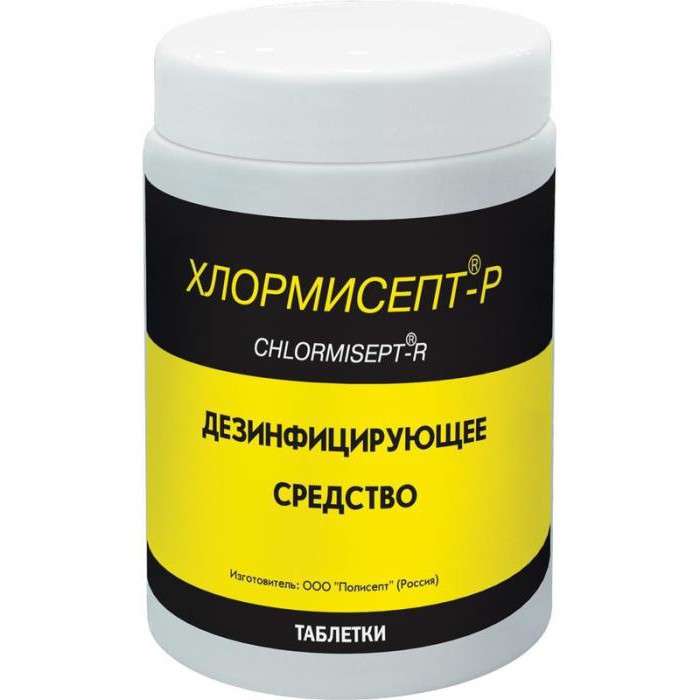 По окончании рабочей смены (или не реже, чем через 6 часов) проводятся:
проветривание
влажная уборка помещений с применением дезинфицирующих средств путем протирания дезинфицирующими салфетками (или растворами дезинфицирующих средств) ручек дверей, поручней, столов, спинок стульев (подлокотников кресел), раковин для мытья рук
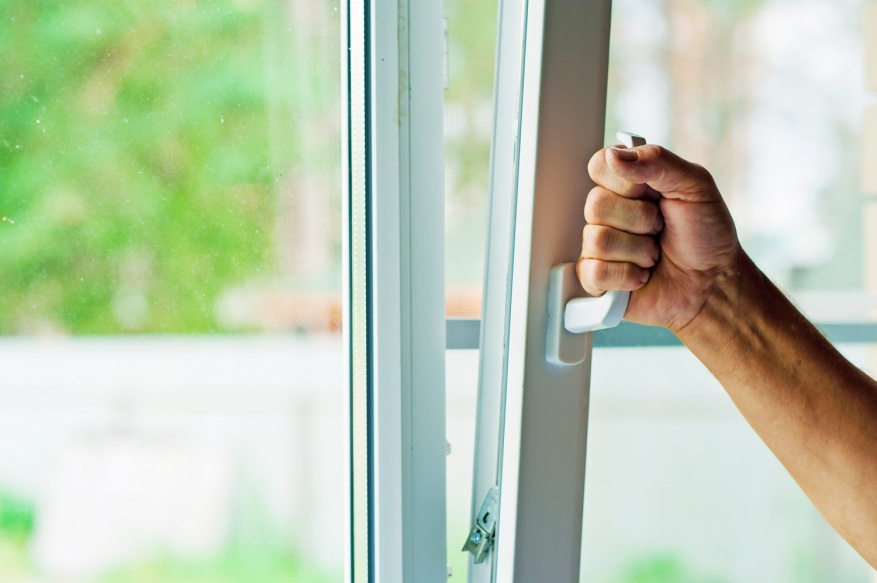 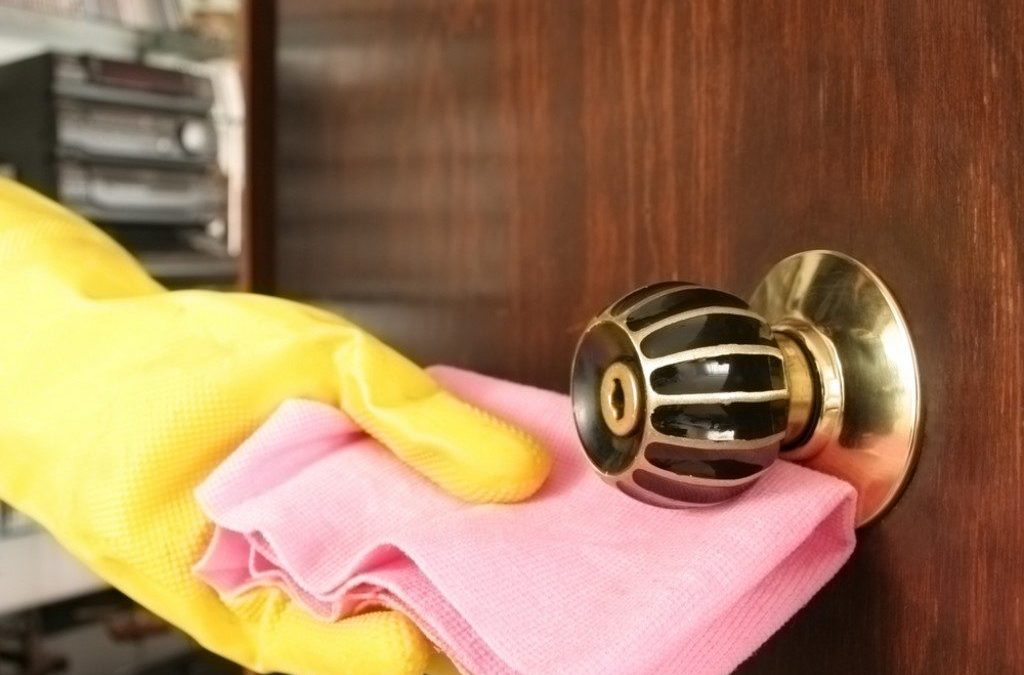 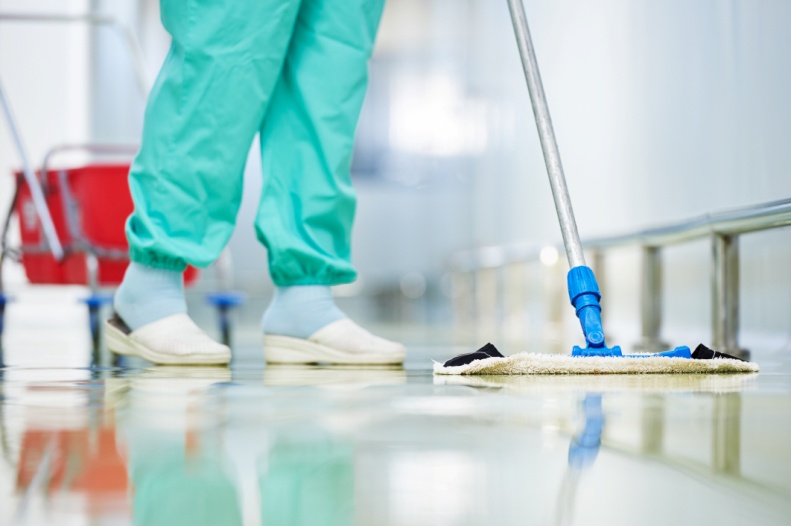 Для уничтожения микроорганизмов необходимо соблюдать время экспозиции и концентрацию рабочего раствора дезинфицирующего средства в соответствии с инструкцией по препарату. При необходимости поверхность промывают водой и высушивают с помощью бумажных полотенец
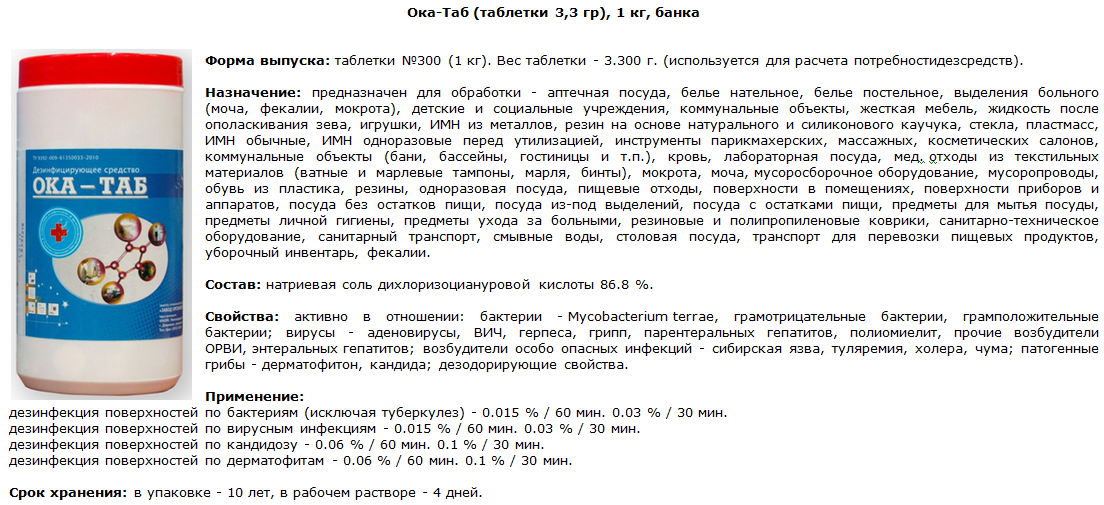 При наличии туалетов проводится их влажная уборка и дезинфекция в установленном порядке
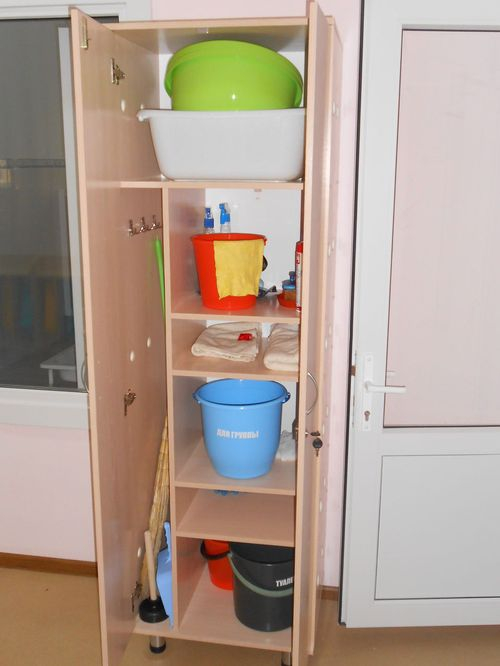 Для уборки туалетов выделяется отдельный инвентарь, который хранится в специально отведенных местах, максимально приближенных к местам уборки. Инвентарь для мытья туалетов имеет сигнальную окраску и хранится отдельно.
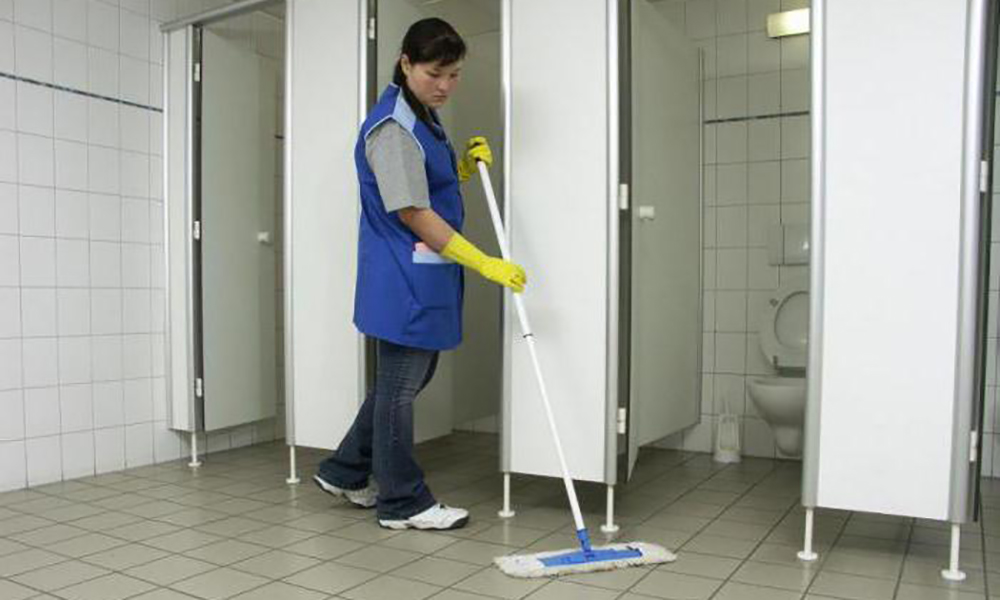 По окончании уборки в конце смены весь уборочный инвентарь промывается с использованием моющих и дезинфицирующих средств, просушивается и хранится в чистом виде в отведенном для него месте.
Количество одновременно используемой столовой посуды и приборов должно обеспечивать потребности организации.
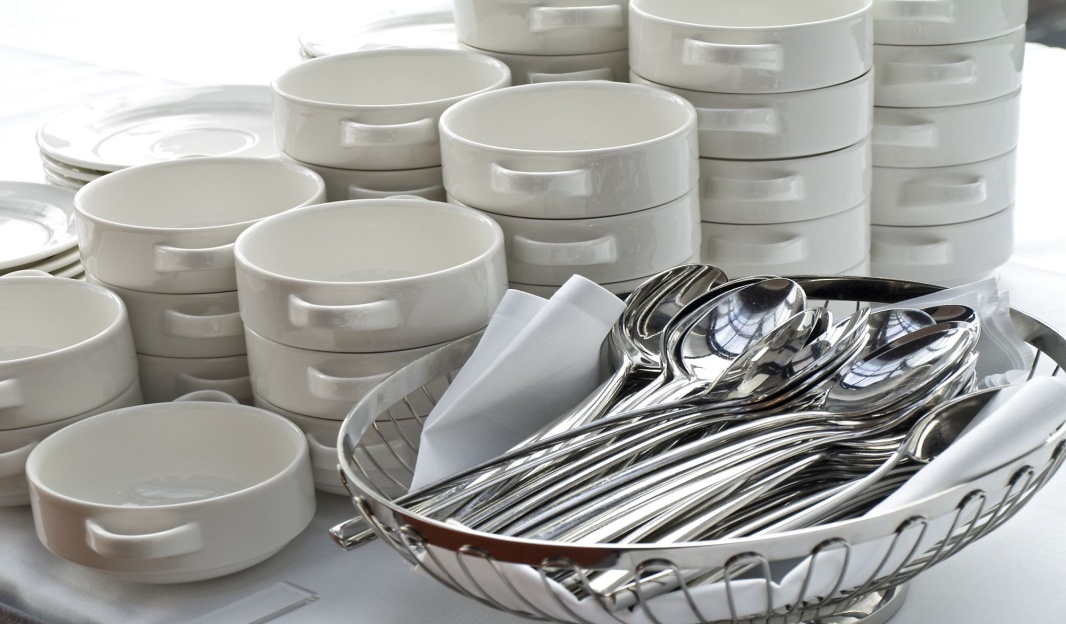 Не допускается использование посуды  с трещинами, сколами, отбитыми краями, деформированной, с поврежденной эмалью.
Организации общественного питания и пищеблоки образовательных организаций рекомендуется оснащать современными посудомоечными машинами с дезинфицирующим эффектом для механизированного мытья посуды и столовых приборов.
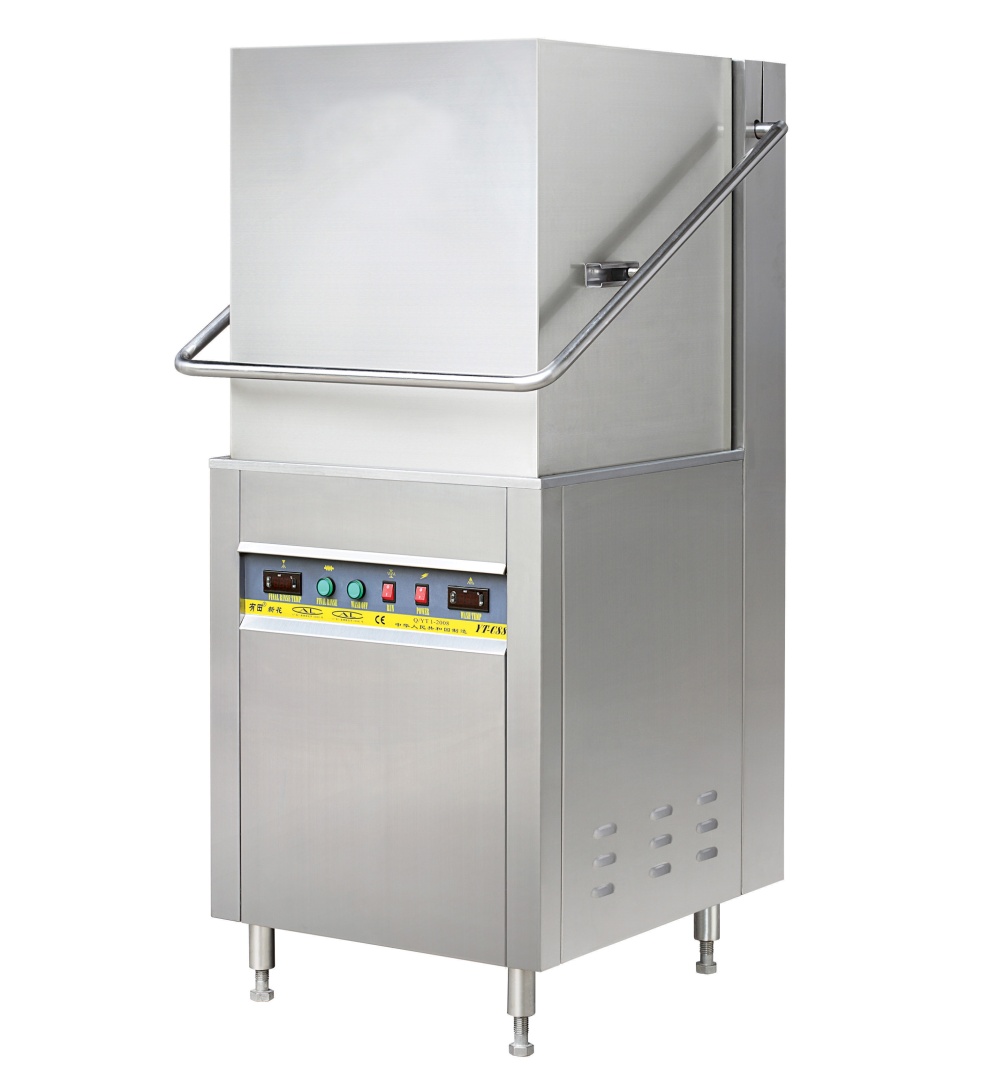 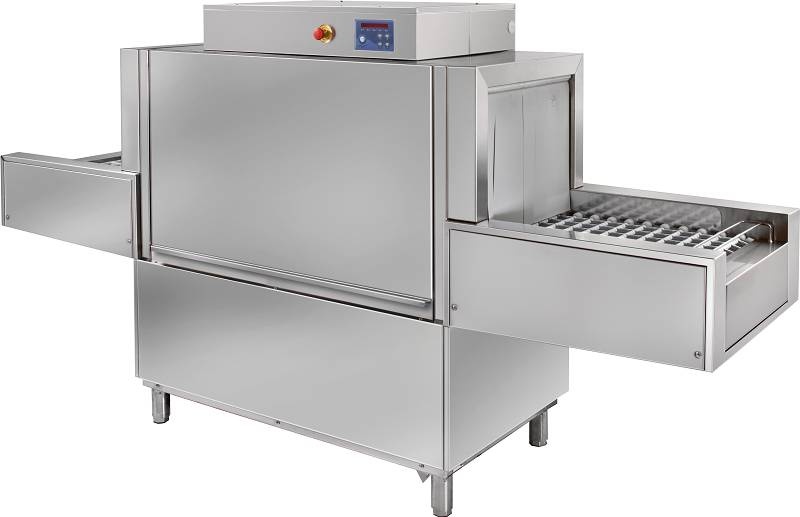 Механическая мойка посуды на Механическая мойка посуды на специализированных моечных машинах производится в соответствии с инструкциями по их эксплуатации, при этом применяются режимы обработки, обеспечивающие дезинфекцию посуды и столовых приборов при температуре не ниже 65 град. С в течение 90 минут
Для мытья посуды ручным способом необходимо предусмотреть трехсекционные ванны для столовой посуды,  двухсекционные – для стеклянной посуды и столовых приборов.
Мытье столовой посуды ручным способом производят в следующем порядке:
- механическое удаление остатков пищи;
- мытье в воде с добавлением моющих средств в первой секции ванны;
- мытье во второй секции ванны в воде с температурой не ниже 40 град. C и добавлением моющих средств в количестве, в два раза меньшем, чем в первой секции ванны;
ополаскивание посуды в металлической сетке с ручками в третьей секции ванны горячей проточной водой с температурой не ниже 65 град. C с помощью гибкого шланга с душевой насадкой;
  - просушивание посуды на решетчатых полках, стеллажах.
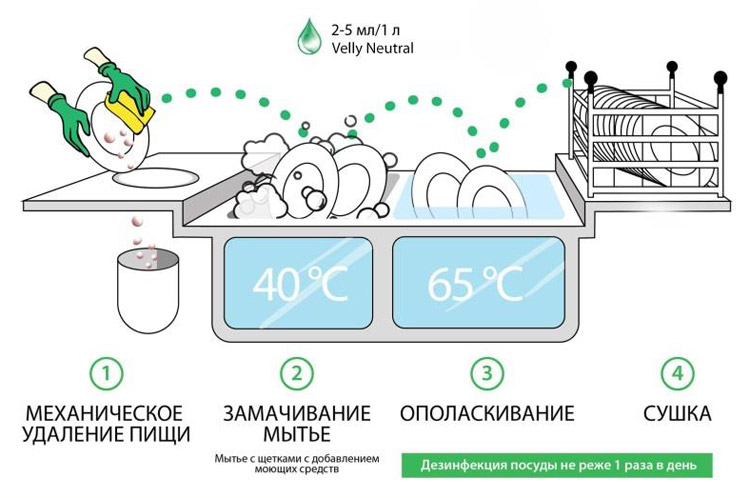 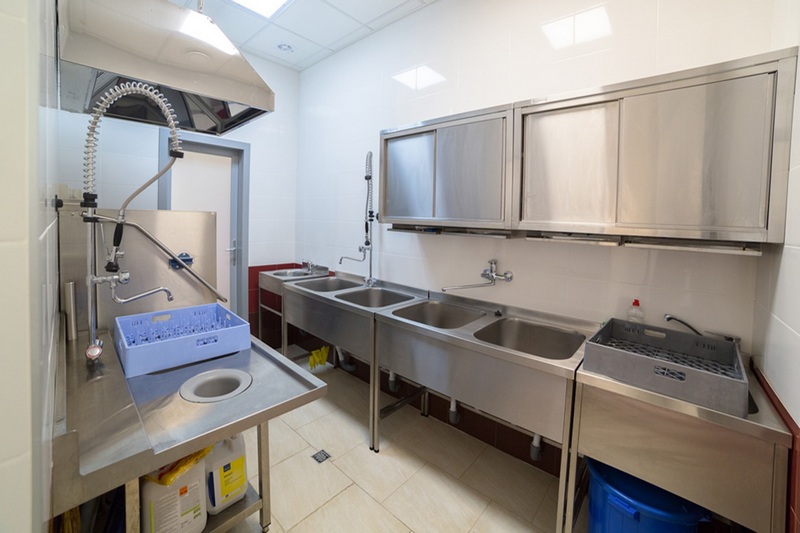 При применении одноразовой посуды производится сбор использованной посуды в одноразовые плотно закрываемые пластиковые пакеты, которые подвергаются дезинфекции в конце рабочего дня
Для дезинфекции могут быть использованы средства из различных химических групп:
Хлорактивные (с концентрацией активного хлора в рабочем растворе не менее 0,06%).
Кислородоактивные (в концентрации в рабочем растворе не менее 3,0%).
Катионные поверхностно-активные вещества (КПАВ) (в концентрации в рабочем растворе не менее 0,5%).
Третичные амины (не менее 0,05%).
Полимерные производные гуанидина (в концентрации в рабочем растворе не менее 0,2%).
Спирты (в концентрации не менее 70% по массе, этиловый  спирт не менее 75% по массе).
Дезинфицирующие средства хранят в упаковках изготовителя, плотно закрытыми в специально отведенном сухом, прохладном и затемненном месте, недоступном для детей.
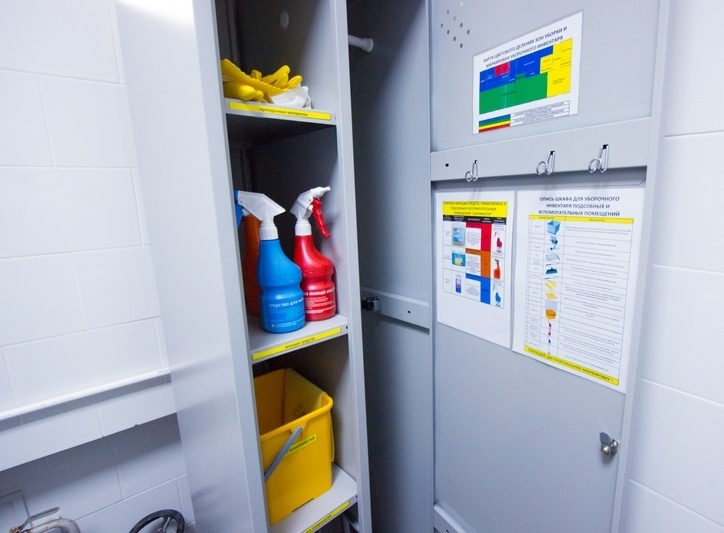 Меры предосторожности при проведении дезинфекционных мероприятий и первой помощи при случайном отравлении изложены для каждого конкретного средства в Инструкциях по их применению.
Спасибо за внимание!